Análise e apresentação dos dados
Abrir planilha do Excel 
Abrir navegador de internet e acessar: http://vassarstats.net/
Na planilha de Excel
Calcular a soma dos 10 saltos para cada indivíduo
Calcular a média e Desvio Padrão de todas as variáveis
No Word
Preparar tabela com as características gerais dos participantes
média±DP para: sexo, idade, peso, estatura, tempo de exercício
No Excel
Preparar gráfico de linha mostrando os 10 saltos, separando-os por condição (média±DP)
Preparar gráfico de barras mostrando média±DP da soma dos 10 saltos, separando-os por condição
Preparar gráfico de dispersão (scatter plot) correlacionando: peso corporal vs. soma de todos os 20 saltos
No VassarStats.net
Rodar teste T para amostras dependentes (pareado) comparando a soma dos 10 saltos nas condições COM vs. SEM aquecimento (anotar valor p)

Rodar correlação linear cruzando peso corporal vs. soma dos 20 saltos (anotar valor de r e de p)
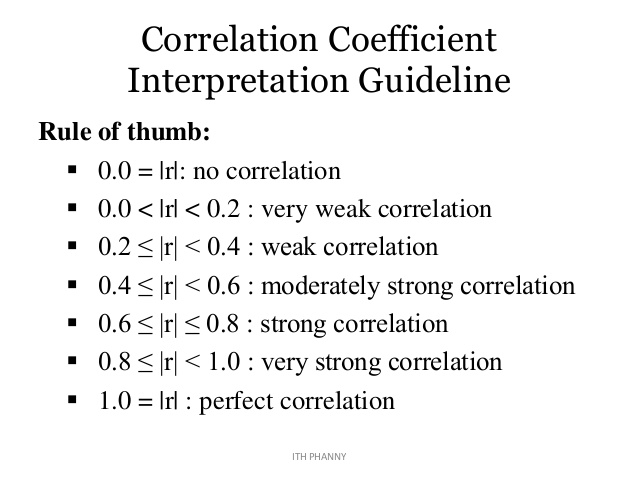